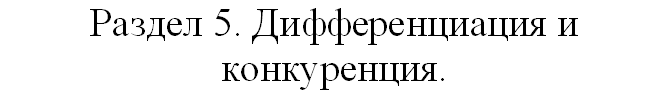 Специфика ожиданий резидентов и нерезидентов от территориального продукта
Оценка характеристик территории.
Сравнение территорий-конкурентов
Сравнение сильных и слабых сторон территорий-конкурентов
Внутренние и внешние конкурентные преимущества территории
Характеристика территории.
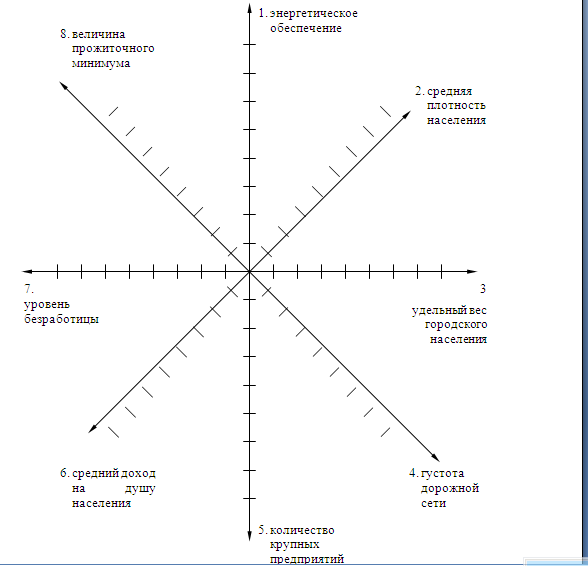 Декомпозиции выгод для потребителя при сравнении территорий-конкурентов
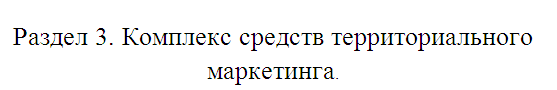 Территориальный продукт во многом совпадает с параметрами внутренней среды территории, но при этом каждая из категорий имеет четко прослеживаемые различия:
1.составляющие внутренней среды территории - это предпосылки формирования территориального продукта, из факта пассивного наличия они превращаются в объект реального потребления, использования человеком;
2. составляющие внутренней среды в рамках территориального продукта становятся элементами системы, поскольку для потребителя не менее важно оценивать их в комплексе, проследить возможные взаимозависимости, направления взаимодействия и составить себе общее системное представление о территории;
3. при анализе территориального продукта оценка ресурсов и общественных благ, оказываемых на территории, от общей, объективной оценки смещается в сторону субъективной, индивидуально окрашенной оценки;
4. не все имеющиеся ресурсы и общественные блага территории как составляющие внутренней среды территории могут иметь для человека равную значимость, ценность отдельных составляющих внутренней среды территории может быть разной;
5. потребителя территориального продукта волнует не только наличие ресурса или общественной услуги как таковой, а возможность, условия его приобретения и использования лично им;
6. потребитель рассматривает риски (угрозы), с которыми он может столкнуться при приобретении и пользовании ресурсов территории, оценивает, перекрывают ли положительные характеристики данной территории эти риски (угрозы);
7. потребитель обращает внимание не только на наличие ресурсов и общественных услуг на территории, а насколько они лучше, в большей степени ему подходят,
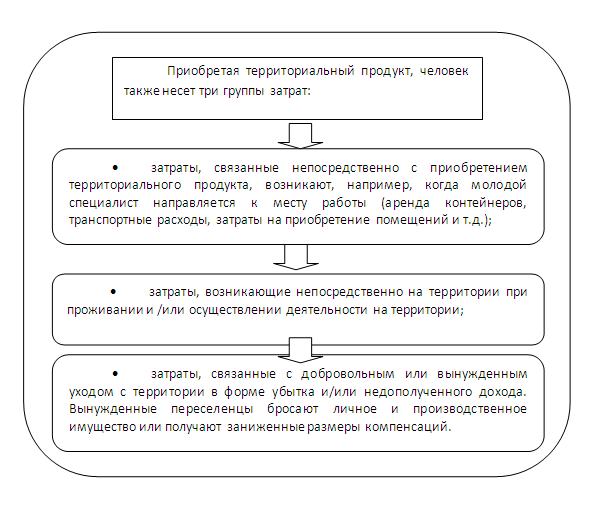 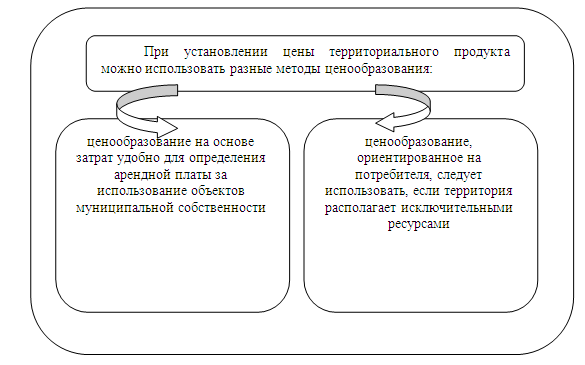 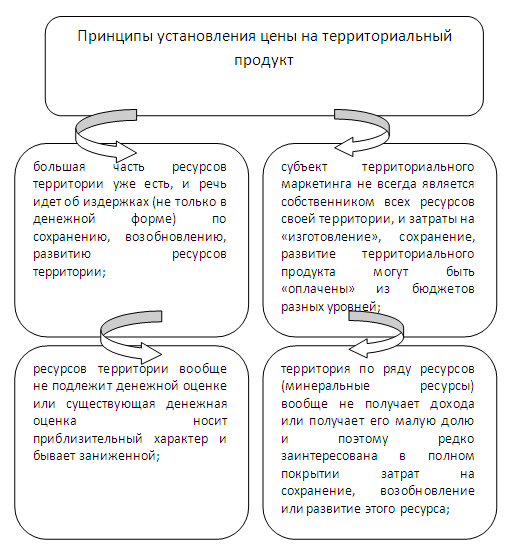 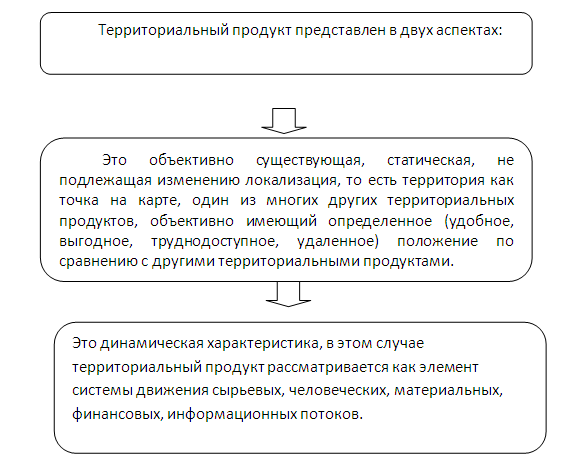 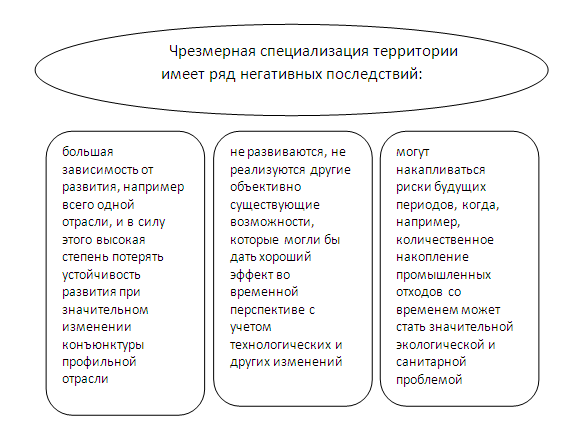 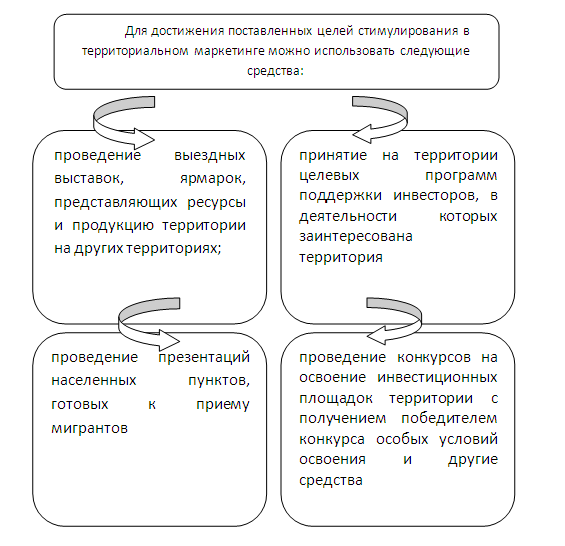 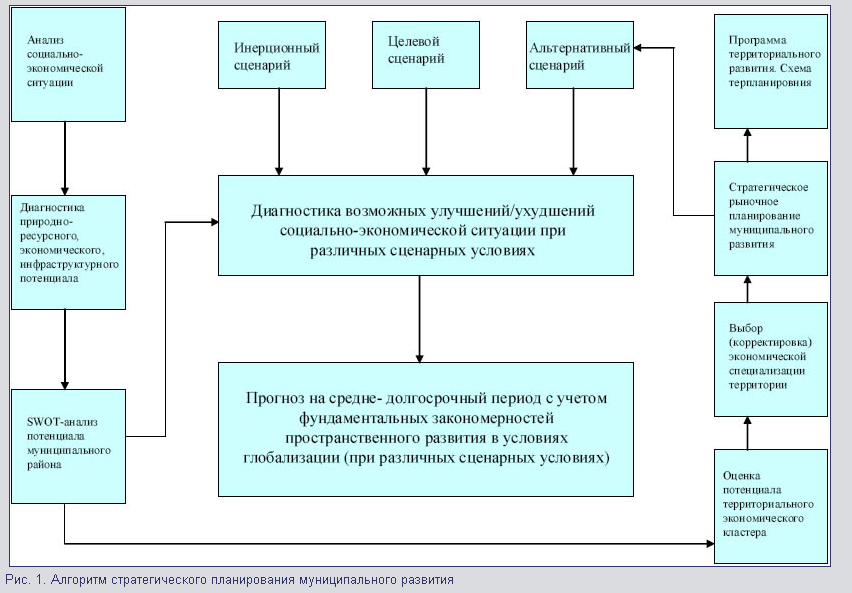 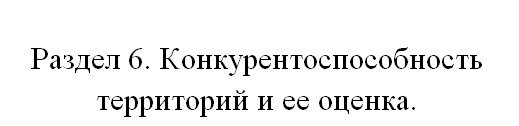 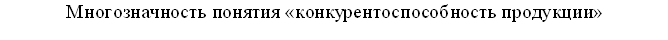 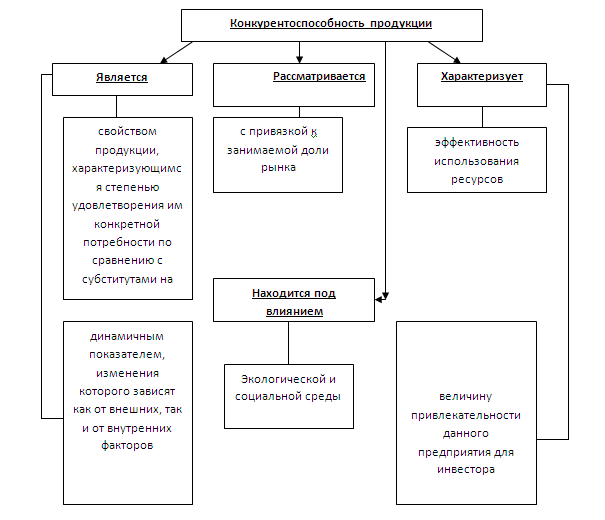 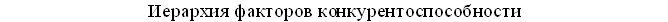 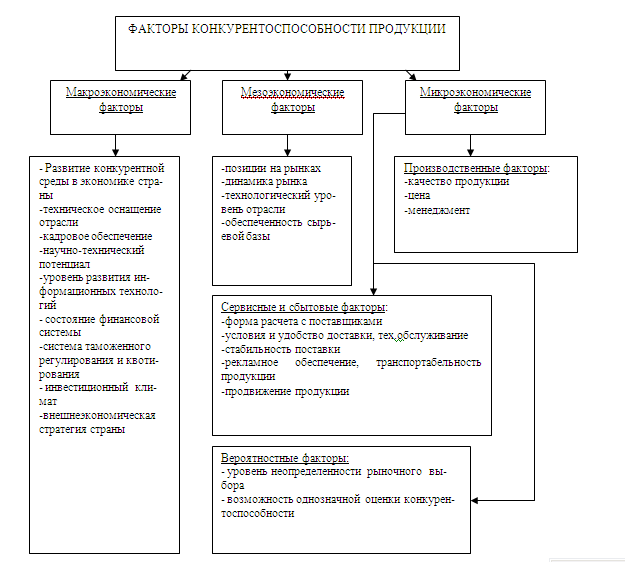 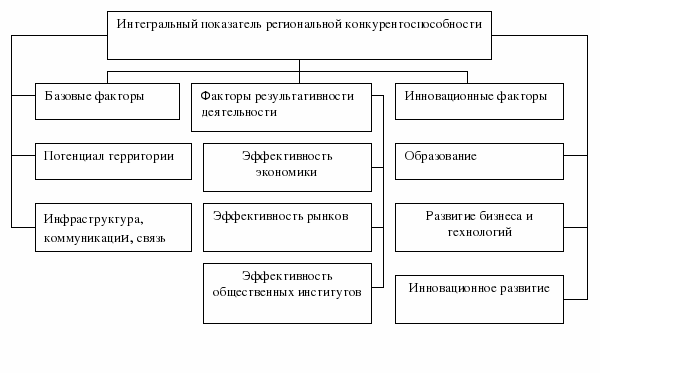 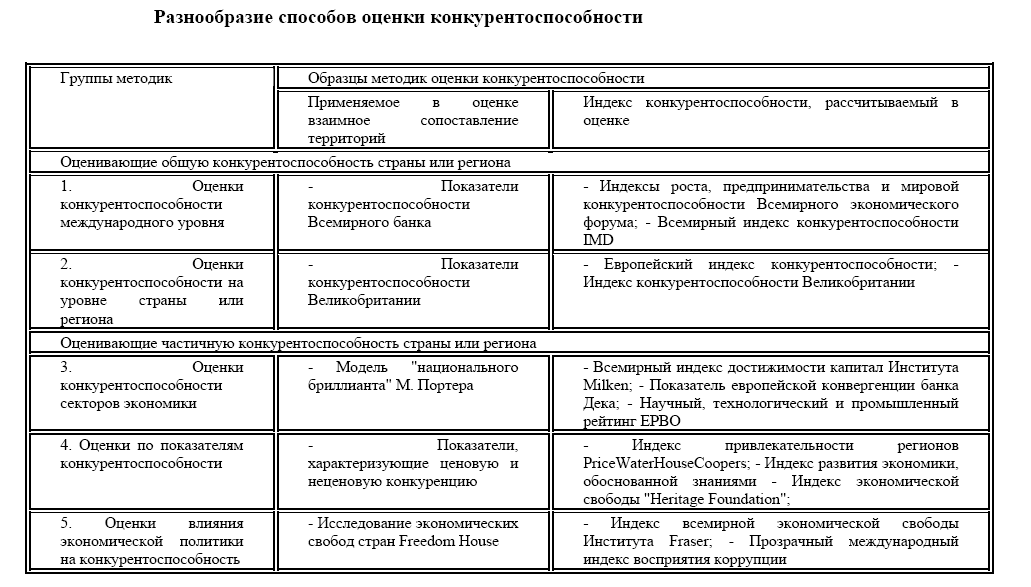 Классификация методов оценки конкурентоспособности
Система категориальной оценки конкурентоспособности товара по ценовому фактору
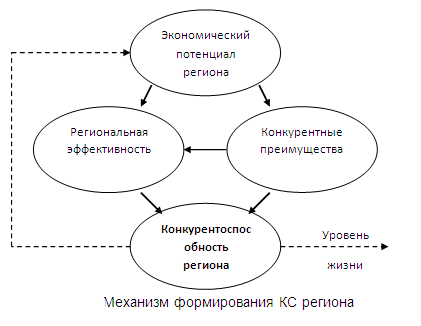 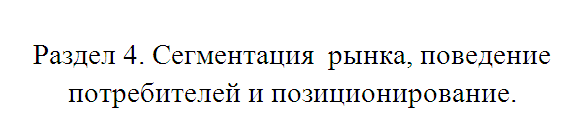 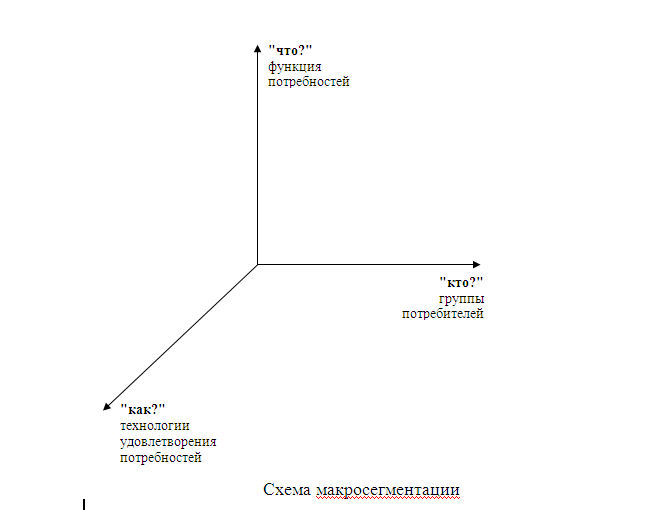 Критерии оценки территориального продукта пользователем и покупателем.
Ожидания разных групп потребителей территориального продукта
Постоянное проживание
Временное
проживание
Постоянная деятельность
Временная деятельность
Покупатель
Пользователь
Частные
лица
Коммерческие организации
НКО
Макросегментация потребителей в территориальном маркетинге.
Декомпозиция группы потребителей и целей потребления территориального продукта.
Оценка территории в зависимости от продолжительности пребывания.
Образ территории для разных групп потребителей.
Представление о территории  (образы места) разных групп клиентов
Раздел 2. Территориальное управление 
в новых условиях. 
Маркетинговая среда территории
Основными научными задачами территориального управления являются:
поиск путей предвидения и преодоления кризисных явлений в развитии территории;
разработка новых форм взаимодействия органов власти и хозяйствующих субъектов (резидентов и нерезидентов) территории;
поиск механизмов активизации взаимодействия органов власти, населения и некоммерческих общественных организаций;
становление новой культуры управления, становление новых технологий управления;
поиск новых внебюджетных финансовых источников;
разработка моделей межтерриториального сотрудничества;
разработка механизмов устойчивого социально-экономического развития.
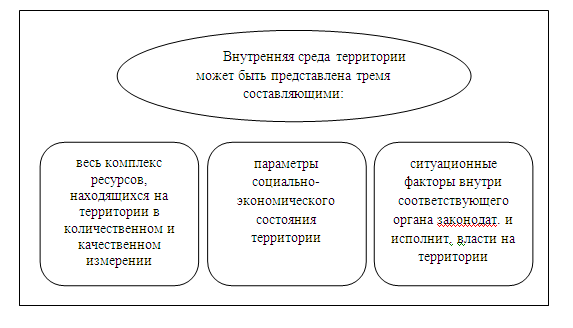 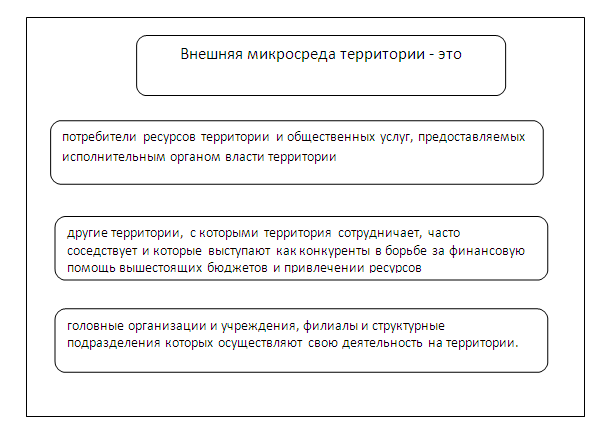 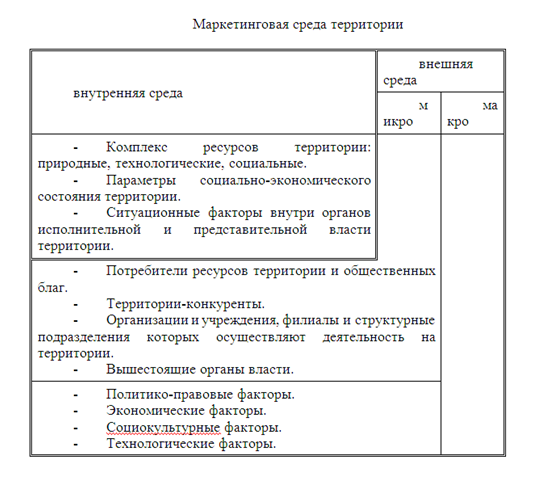